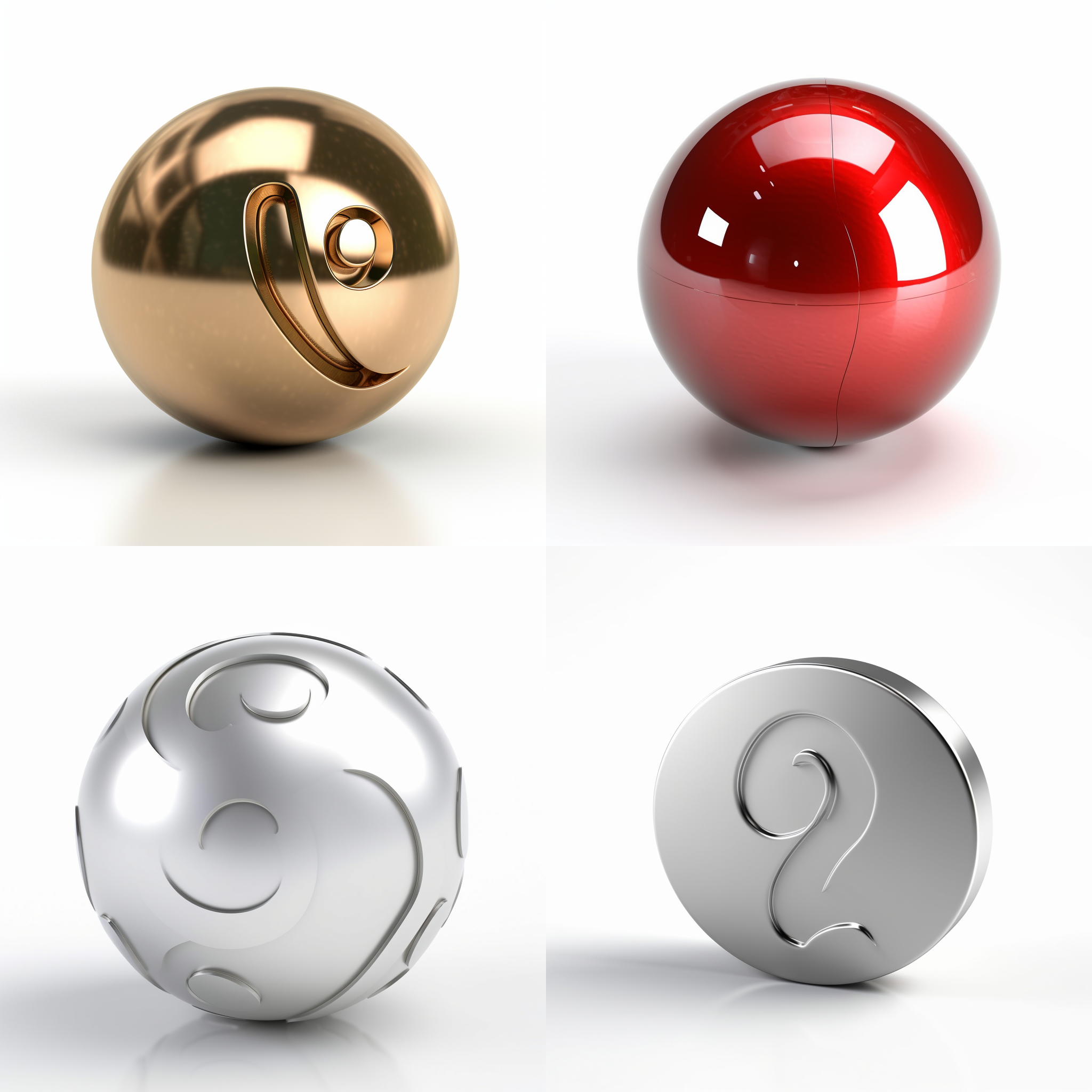 Guestimate
Unleash your Social Superpowers!
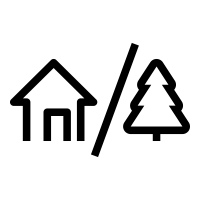 Virtual
Live
Indoor
Outdoor
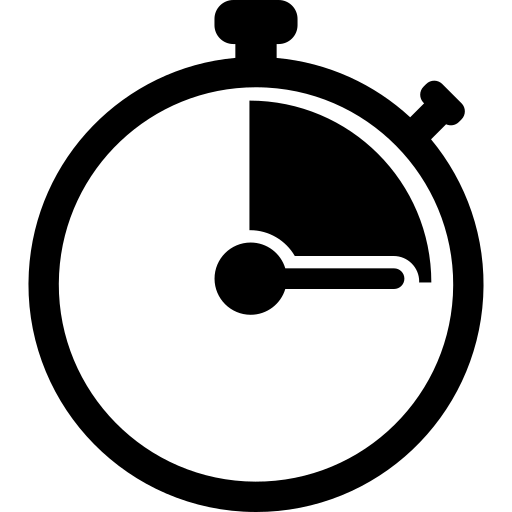 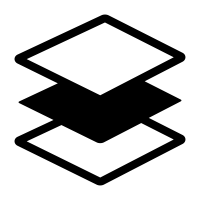 60 min
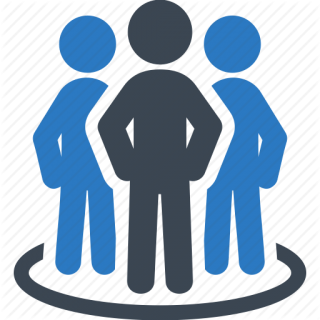 Players 10 -500
Introducing Guestimate, the ultimate icebreaker experience that will revolutionize the way you connect with your group! With its upbeat, fun, and exciting approach, Guestimate guarantees to spark laughter and camaraderie. Simply complete a quick 5-minute survey, and watch as your answers transform into customized, one-of-a-kind quiz questions tailored to your event. 

Whether you're competing individually or in teams, Guestimate will put your knowledge of each other to the test, fueling lively discussions and friendly debates. With fully customizable questions and formats, every game is a unique adventure, ensuring endless entertainment an advantages for trivia buffs! From parties to team-building activities, Guestimate is perfect to engage and connect your team. Break the ice, get people talking, and elevate your gathering with unforgettable memories with Guestimate.
Intro
90 Minutes
Activity
Awards
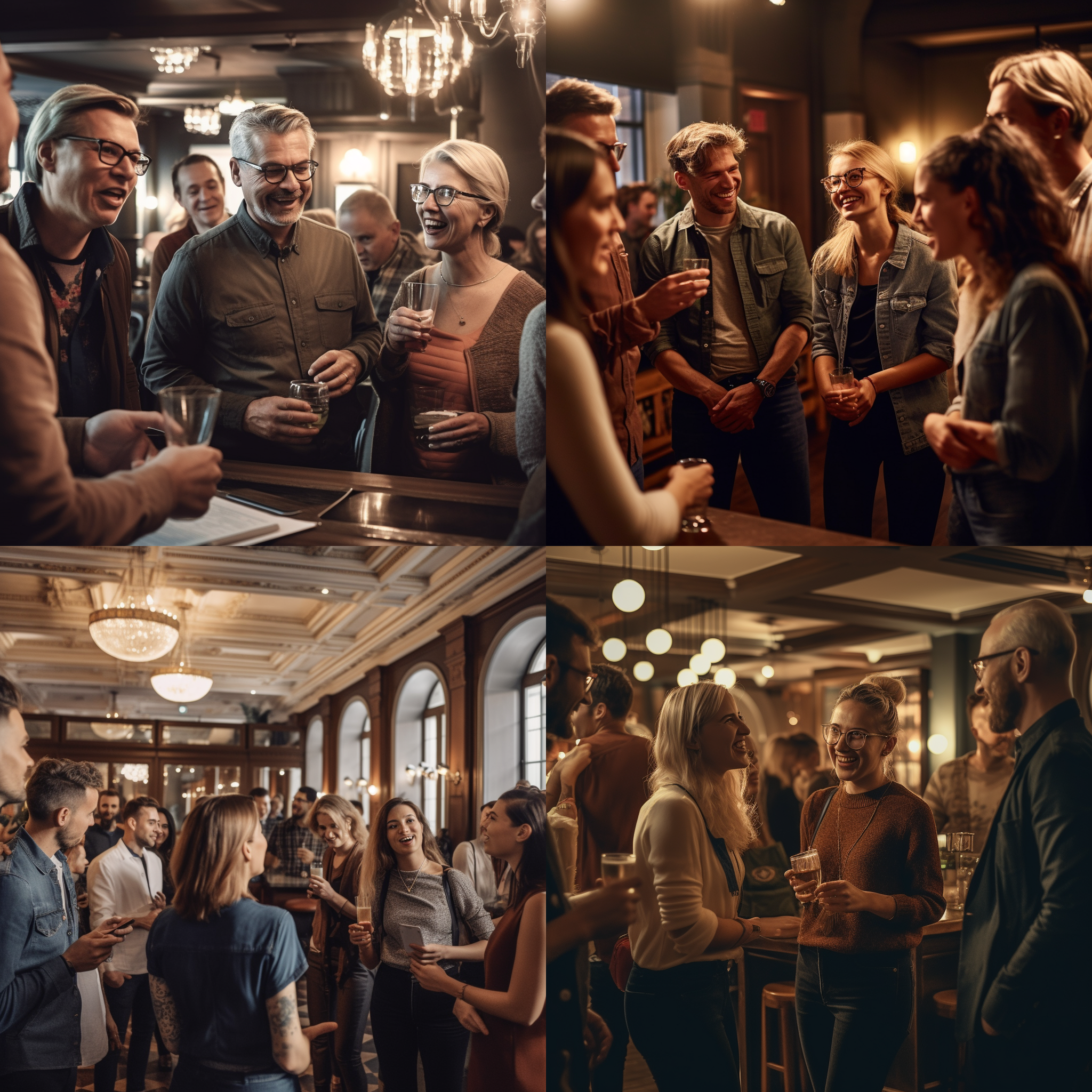 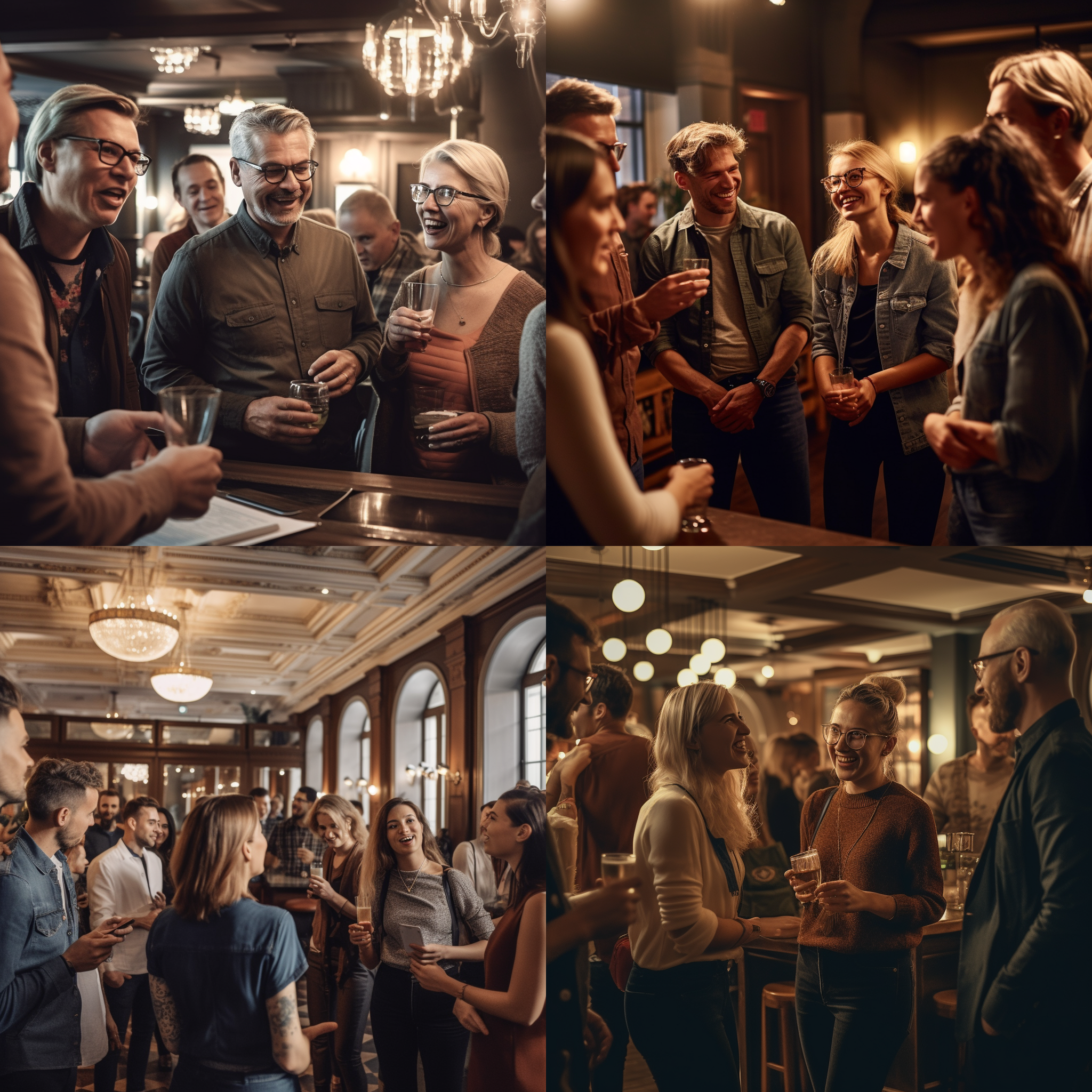 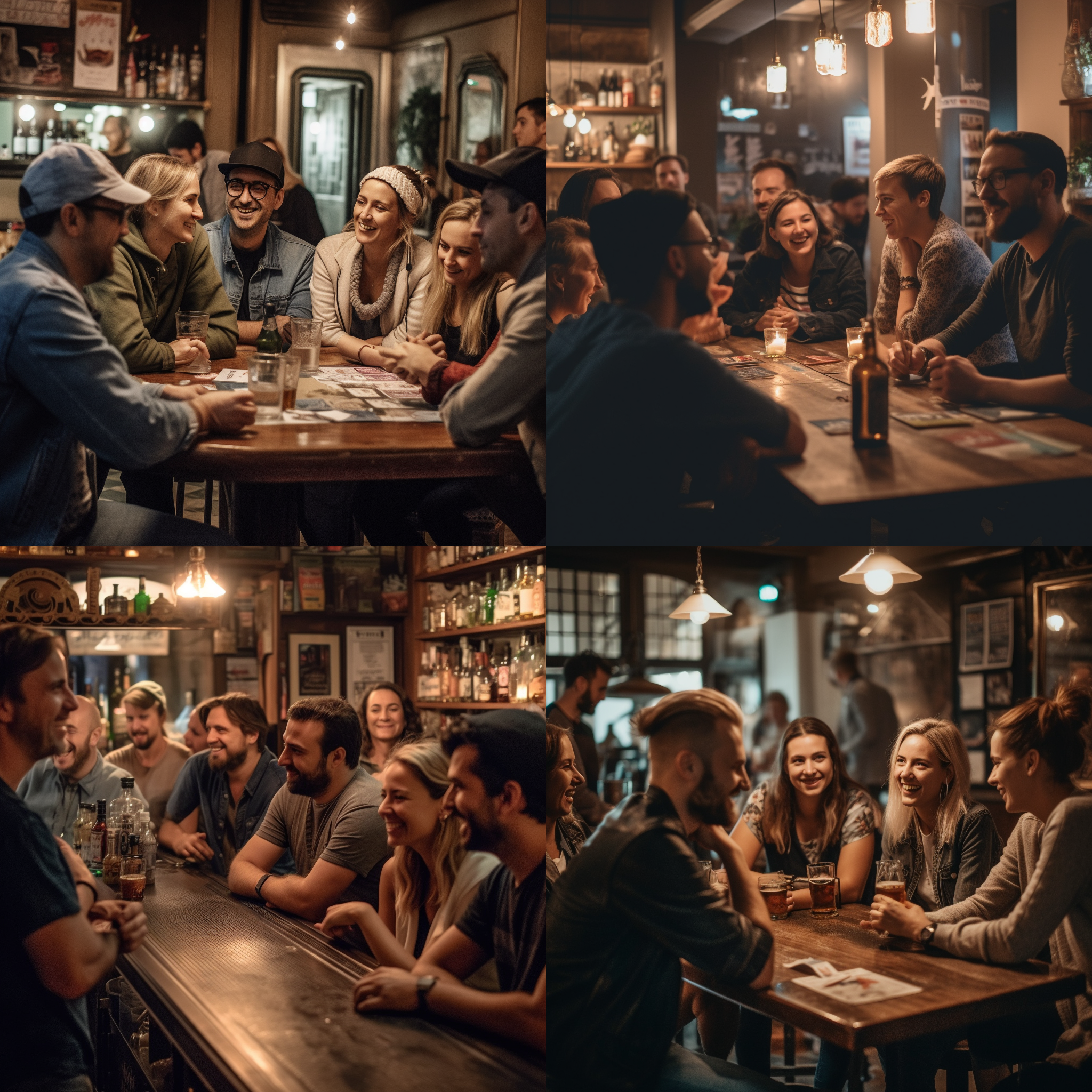 Group Picture/ Goodbyes
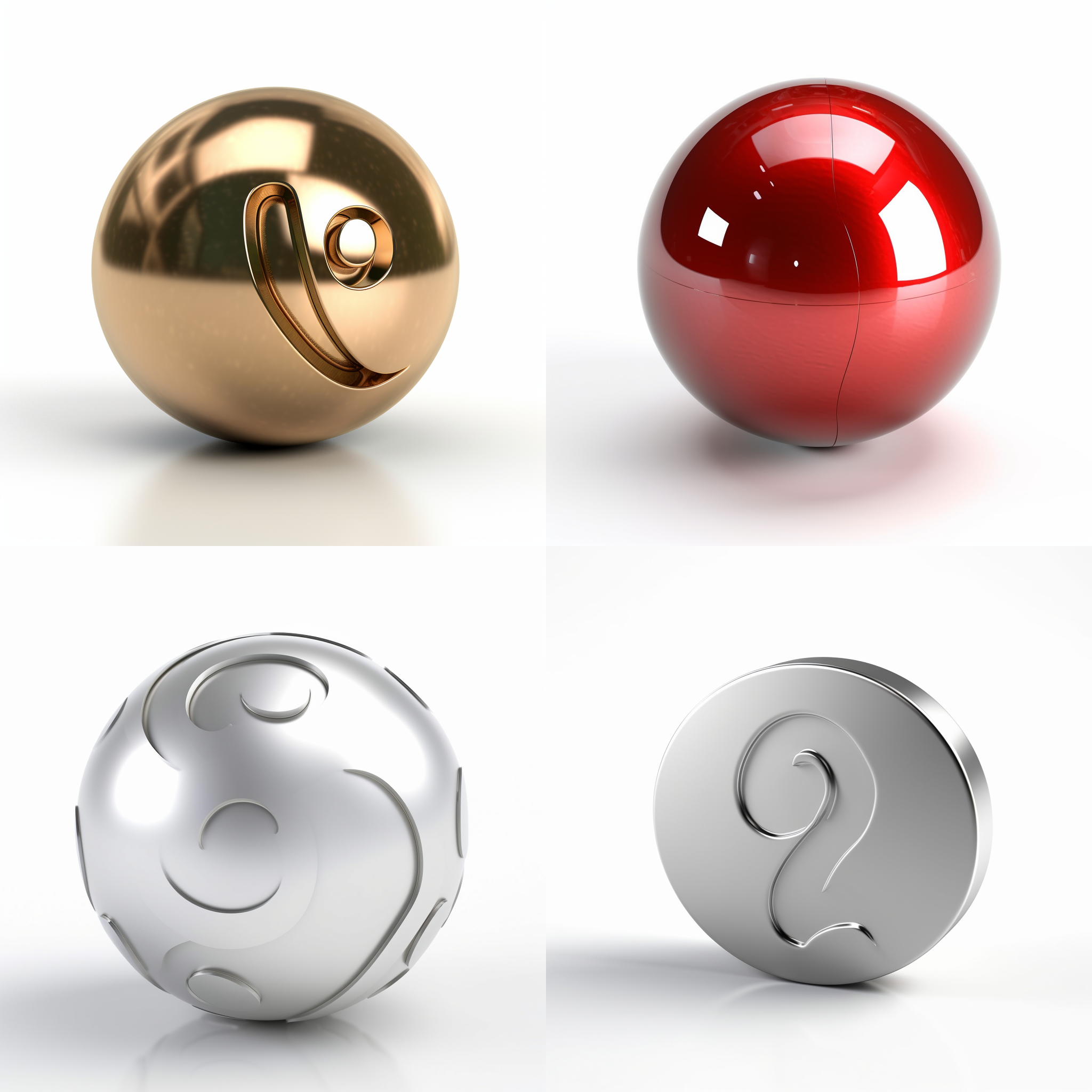